Муниципальное образование «Малогнеушевский сельсовет» Рыльского района Курской области
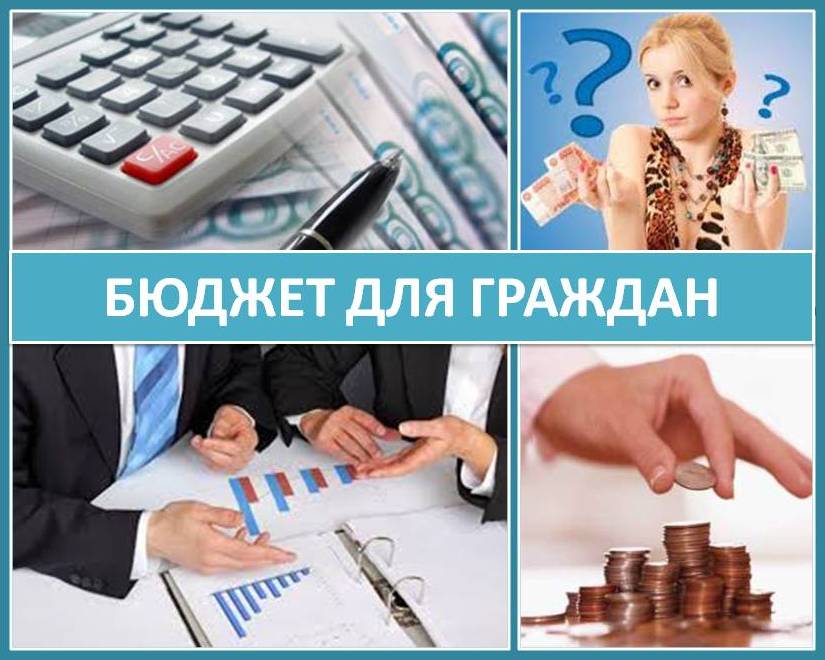 БЮДЖЕТ ДЛЯ ГРАЖДАН
Бюджет для граждан- документ, содержащий основные положения решения Собрания депутатов Малогнеушевского сельсовета Рыльского района о бюджете и отчете его исполнения  в виде открытой и  понятной для граждан информации.
Бюджет для граждан формируется на основе:
Проекта Решения Собрания депутатов Малогнеушевского сельсовета Рыльского района о бюджете Малогнеушевского сельсовета Рыльского района Курской области, внесенного на рассмотрение Собрания депутатов Малогнеушевского сельсовета Рыльского района

Решения Собрания депутатов Малогнеушевского сельсовета Рыльского района об утверждении бюджета Малогнеушевского сельсовета Рыльского района Курской области
Цели создания открытого бюджета
информирование граждан о ходе бюджетного процесса в муниципальном образовании «Малогнеушевский сельсовет» Рыльского района Курской области;
повышения прозрачности формирования и расходования бюджетных средств в муниципальном образовании «Малогнеушевский сельсовет» Рыльского района Курской области;
повышение ответственности органов при принятии решений в сфере бюджетной политики
Основные понятия
Бюджет- форма образования и расходования денежных средств, предназначенных для финансового обеспечения задач и функций государства местного самоуправления.
Доходы бюджета- поступающие в бюджет денежные средства, за исключением источников финансирования дефицита бюджета.
Расходы бюджета- выплачиваемые из бюджета денежные средства, за исключением источников финансирования дефицита бюджета.
Дефицит бюджета- превышение расходов бюджета над его доходами.
Профицит бюджета- превышение доходов бюджета над его расходами.
Очередной финансовый год- год, на который составлен бюджет.
Плановый период- два финансовых года, следующих за очередным финансовым годом.
Составление бюджета основывается на:
Бюджетном послании Президента Российской Федерации;
Прогнозе социально-экономического развития муниципального образования «Малогнеушевский сельсовет» Рыльского района Курской области;
Основных направлениях бюджетной и налоговой политики;
Муниципальных программах
Составление проекта бюджета
Составление проекта бюджета осуществляется в порядке, установленном Администрацией Малогнеушевского сельсовета Рыльского района. Данный порядок определяет ответственных исполнителей, порядок и сроки  работы над документами и материалами, необходимыми для составления проекта бюджета. Непосредственное составление проекта бюджета осуществляет отдел по финансово-экономическим вопросам Администрации Малогнеушевского сельсовета Рыльского района
Рассмотрение проекта бюджета
Проект бюджета вносится на рассмотрение  Собрания депутатов Малогнеушевского сельсовета Рыльского района не позднее 15 ноября текущего года. Далее обсуждение проекта бюджета происходит на заседаниях Собрания депутатов, а также на публичных слушаниях, на которые приглашаются все жители муниципального образования,  желающие принять участие в обсуждении проекта бюджета.
Утверждение проекта бюджета
Бюджет  сельского поселения утверждается до начала очередного финансового года в форме Решения Собрания депутатов Малогнеушевского сельсовета Рыльского района
Структура бюджетной системы Российской Федерации
Консолидированный бюджет РФ
Федеральный бюджет
Консолидированные бюджеты субъектов РФ
Бюджеты субъектов РФ (региональные бюджеты)
Консолидированные бюджеты муниципальных районов
Бюджеты городских округов
Бюджеты районов
Бюджеты поселений
Основные характеристики бюджета
Доходная часть бюджета поселения
на 2015 год – 3 658,2 тыс.руб.
на 2016 год – 3 434,7 тыс.руб.
на 2017 год – 3 737,2 тыс.руб.
Состав доходной части бюджета
Доходы бюджета
безвозмездые поступления
собственные доходы
дотации
налоговые доходы
субсидии
неналоговые доходы
субвенции
иные межбюджетные трансферты
Структура доходов бюджета
Структура налоговых и неналоговых доходов
Межбюджетные трансферты
Межбюджетные трансферты- денежные средства, перечисляемые из одного бюджета бюджетной системы Российской Федерации другому бюджету.
Виды межбюджетных трансфертов:
Дотации – безвозмездные средства без определения конкретной цели их использования
Субсидии- средства, предназначенные для целей софинансирования расходных обязательств муниципального образования по вопросам местного значения
Субвенции - средства, предназначенные для выполнения переданных  государственных  полномочий Российской Федерации и Курской области
Иные межбюджетные трансферты
Структура безвозмездных поступлений
Расходы бюджета
Бюджет Малогнеушевского сельсовета Рыльского района на 2015 год по расходам расчитан в сумме 4746,9 тыс.рублей;
На 2016 год 3732,9 тыс.рублей, в том числе объем условно утверждаемых (утвержденных) расходов 179,6 тыс.рублей;
На 2017 год 4037,4 тыс.рублей, в том числе объем условно утверждаемых (утвержденных) расходов 195,2 тыс.рублей
Общегосударственные расходы
Расходы на общегосударственные вопросы определены:
На 2015 год 3089,4 тыс.рублей, на 2016 год-2531,0 тыс.рублей, на 2017 год-2691,4 тыс.рублей, в том числе:
по подразделу 0102 «Функционирование высшего должностного лица субъекта Российской Федерации и муниципального образования» на 2015 год 364,0 тыс.рублей, на 2016 год-365,0 тыс.рублей, на 2017 год-365,0 тыс.рублей;
 по подразделу 0104 «Функционирование Правительства Российской Федерации, высших исполнительных органов государственной власти субъектов Российской Федерации, местных администраций» на 2015 год  1093,4 тыс.рублей, на 2016 год-945,9 тыс.рублей, на 2017 год-994,2 тыс.рублей;
 по подразделу 0106 «Обеспечение деятельности финансовых, налоговых и таможенных органов и органов финансового (финансово-бюджетного) надзора» на 2015 год  37,8 тыс.рублей, на 2016 год-37,8 тыс.рублей, на 2017 год-37,8 тыс.рублей;
по подразделу 0113 «Другие общегосударственные вопросы» на 2015 год  1594,2 тыс.рублей, на 2016 год-1182,3тыс.рублей, на 2017 год-1294,4 тыс.рублей;
Мобилизационная и вневойсковая подготовка
Национальная безопасность и правоохранительная деятельность
В бюджете Малогнеушевского сельсовета Рыльского района Курской области по данному разделу предусмотрены расходы на реализацию муниципальной программы «Защита населения и территории от чрезвычайных ситуаций, обеспечение пожарной безопасности и безопасности людей на водных объектах», на  2015 год – 21,0 тыс.рублей, 
 на 2016 год и на  2017 год расходы не предусмотрены.
Национальная экономика
По данному разделу в бюжете Малогненушевского сельсовета Рыльского района Курской области предусмотрены расходы на:
1. По подразделу 0412 «Другие вопросы в области национальной экономики» предусмотрены расходы на проведение муниципальной политики в области имущественных и земельных отношений на  2015 год – 461,0 тыс.рублей,  на 2016 год и на  2017 год расходы не предусмотрены.
Жилищно-коммунальное хозяйство
В бюджете Малогнеушевского сельсовета Рыльского района предусмотрены 
Расходы на жилищно-коммунальное хозяйство на  2015 год 148,0тыс.рублей, 
 на 2016 год-60,0 тыс.рублей, на 2017 год-50,0 тыс. рублей в том числе:
1. По подразделу 0503 «Благоустройство» на реализацию муниципальной программы "Благоустройство и содержание территории  муниципального образования «Малогнеушевский сельсовет» Рыльского района Курской области" на 2014 - 2018 годы" на  2015 год 148,0тыс.рублей,  на 2016 год-60,0 тыс.рублей, на 2017 год-50,0 тыс. рублей.
Культура, кинематография
По подразделу 0801 «Культура» в бюджете Малогнеушевского сельсовета Рыльского района Курской области предусмотрены расходы  на  2015 год 809,0 тыс.рублей,  на 2016 год-1001,7 тыс.рублей, на 2017 год-1162,1 тыс. рублей
Социальная политика
Объем доходов и расходов местного бюджета на 1 жителя
Контактная информация
Администрация Малогнеушевского сельсовета Рыльского района
307348 Курская область, Рыльский район, д. Малогнеушево, ул. Центральная д.17в
Телефон 8 47152 64416, 8 47152 64417,
8 47152 64418
E-mail:  malogneushewo@mail.ru